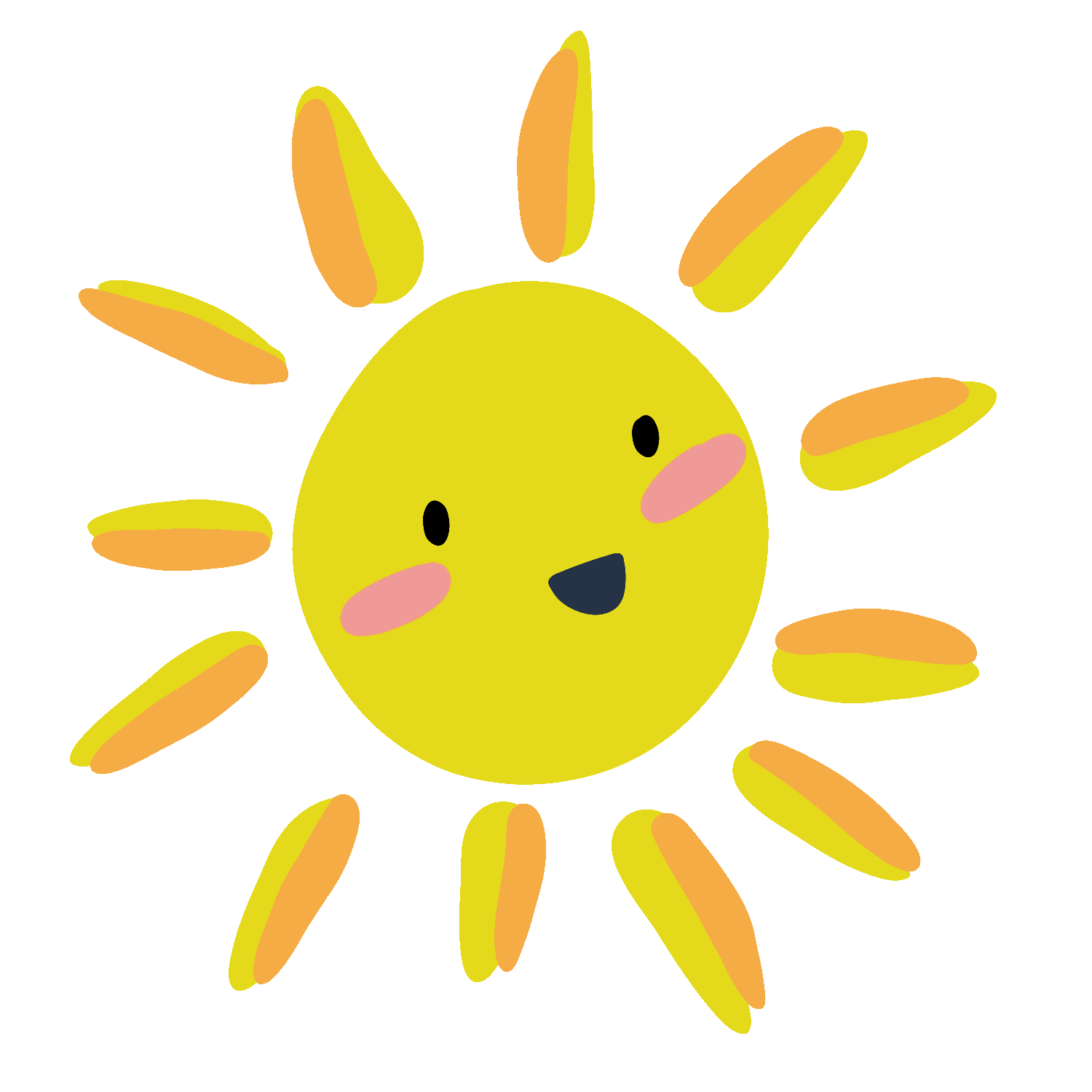 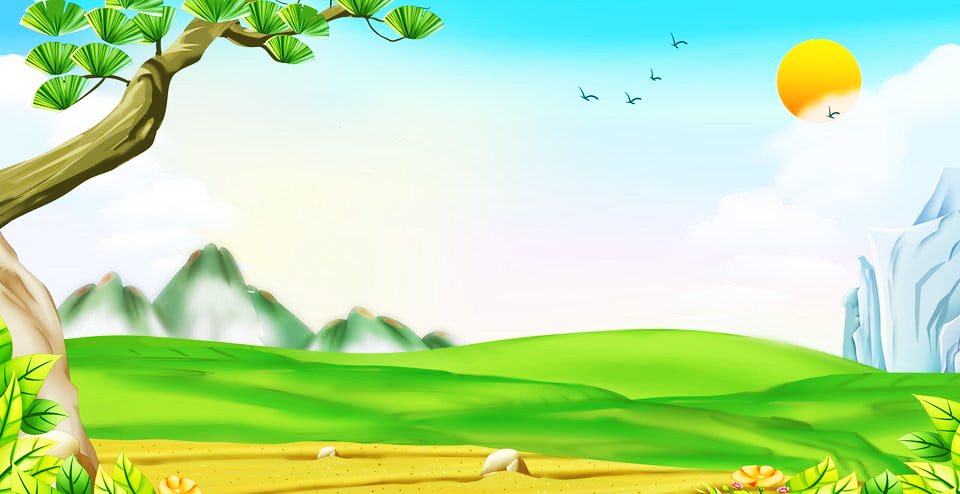 MOÂN TIEÁNG VIEÄT
Giáo viên: Trần Thanh Tuyết.
Dạy lớp: 1/6
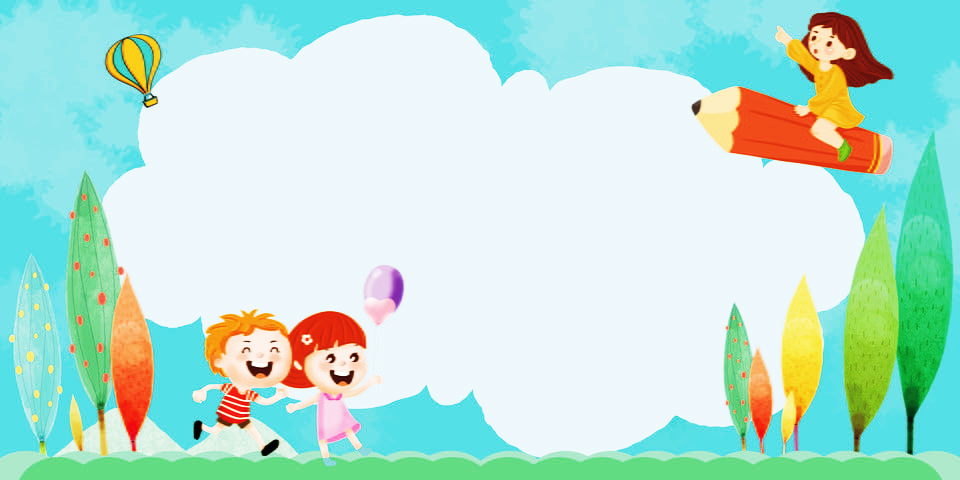 Thứ năm ngày 13  tháng 5 năm 2021
Tiếng việt
Bài 3: Ôn tập 3   ( tiết 7)
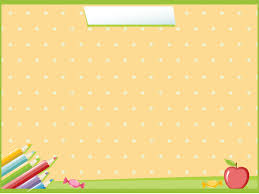 Thứ năm ngày 13 tháng 5 năm 2021
Tiếng việt
Bài 3: Ôn tập 3 ( tiết 7)
Em hãy đọc bài “ Cá heo biết cứu người” ( 3 lần)
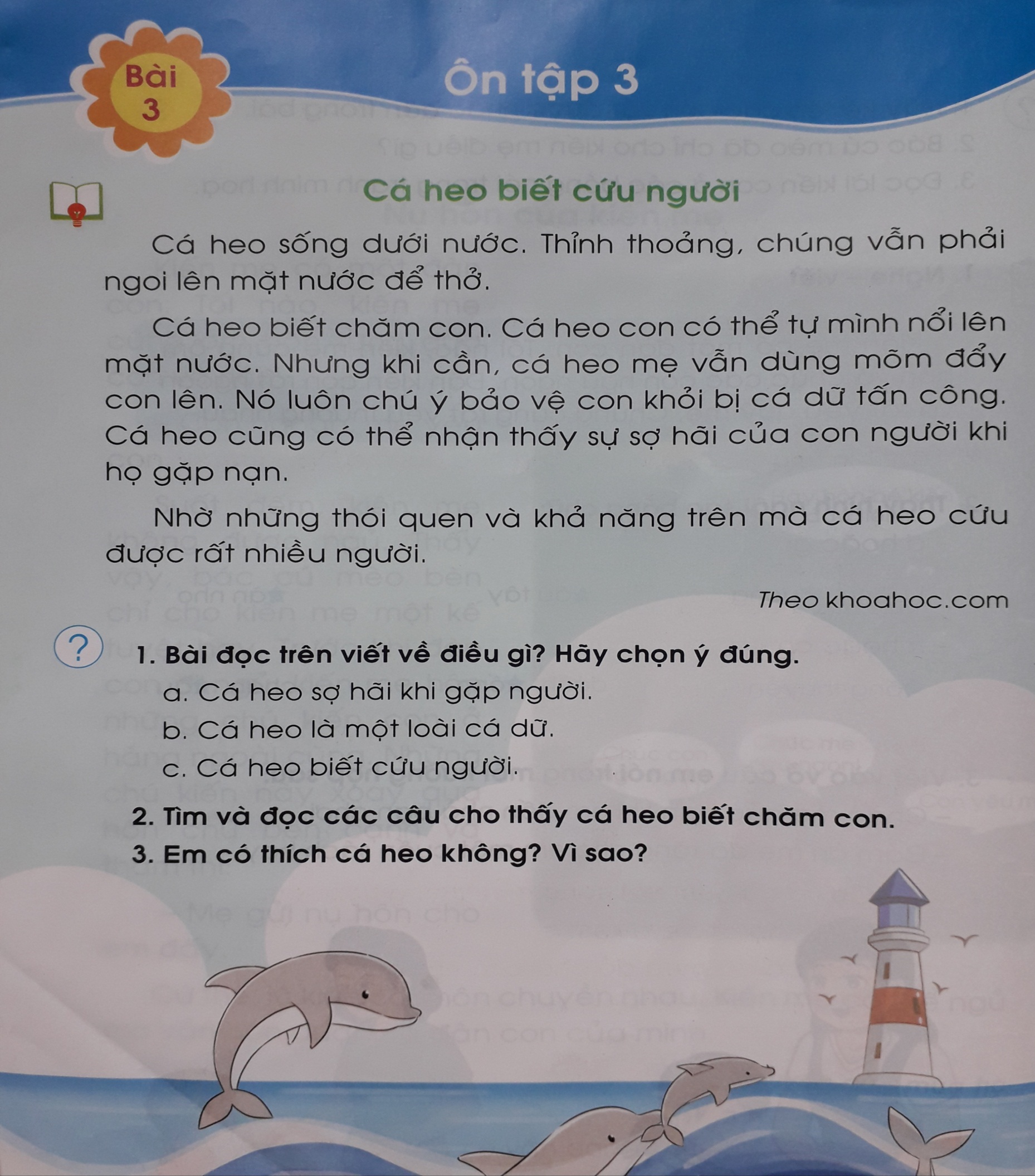 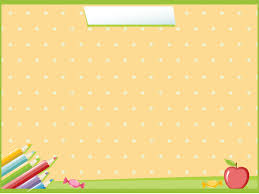 Thứ năm ngày 13 tháng 5 năm 2021
Tiếng việt
Bài 3: Ôn tập 3 ( tiết 7)
Bài đọc trên viết về điều gì? Hãy chon ý đúng.
Cá heo sợ hãi khi gặp người.
Cá heo là một loài cá dữ.
Cá heo biết cứu người.
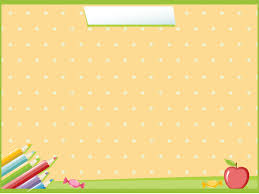 Thứ năm ngày 13 tháng 5 năm 2021
Tiếng việt
Bài 3: Ôn tập 3 ( tiết 7)
2. Tìm và đọc các câu cho thấy cá heo biết chăm sóc con.
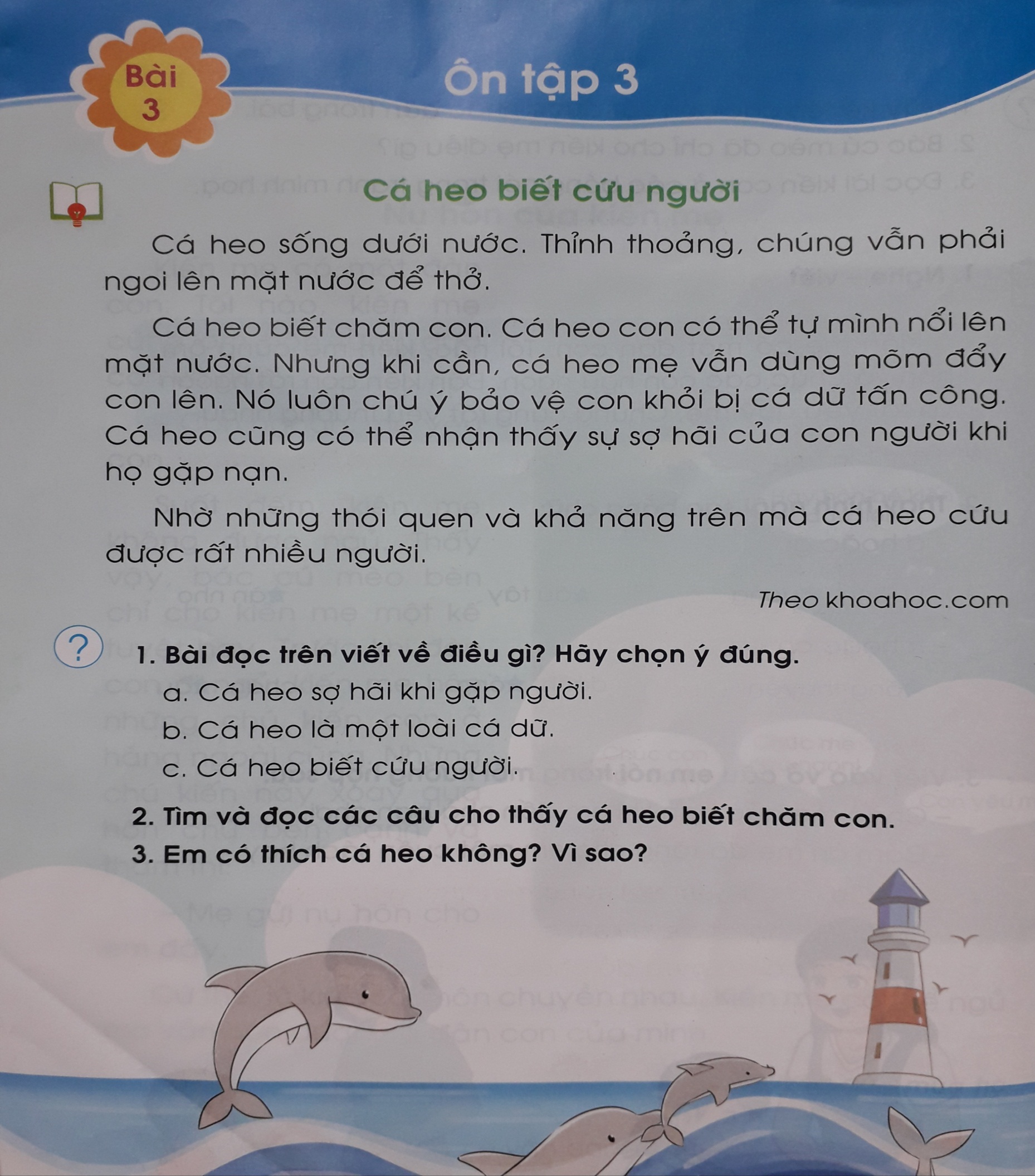 3. Em có thích cá heo không ? Vì sao ?
( em hãy ghi câu trả lời vào vở)
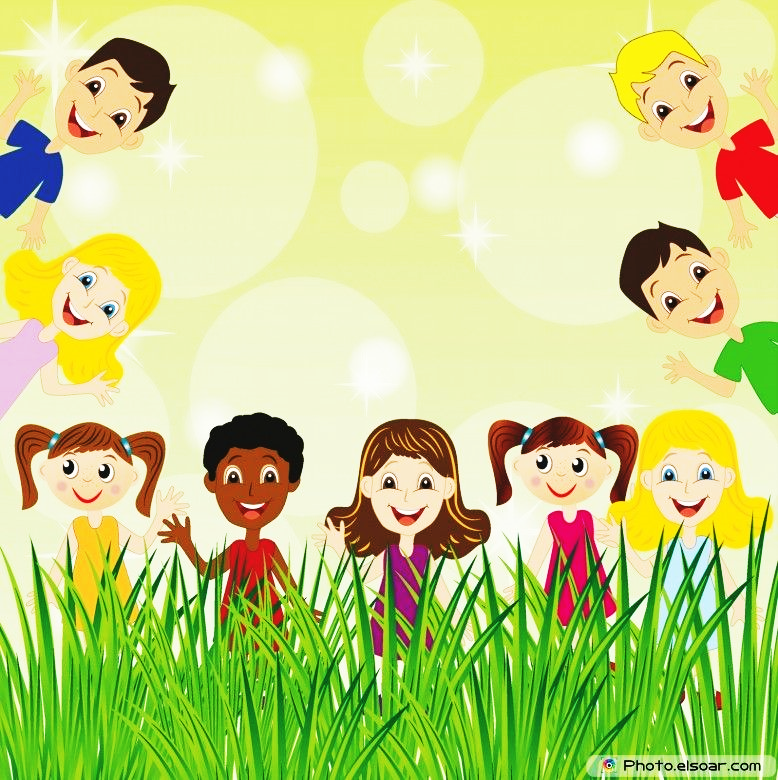 Chaøo taïm bieät 
caùc em